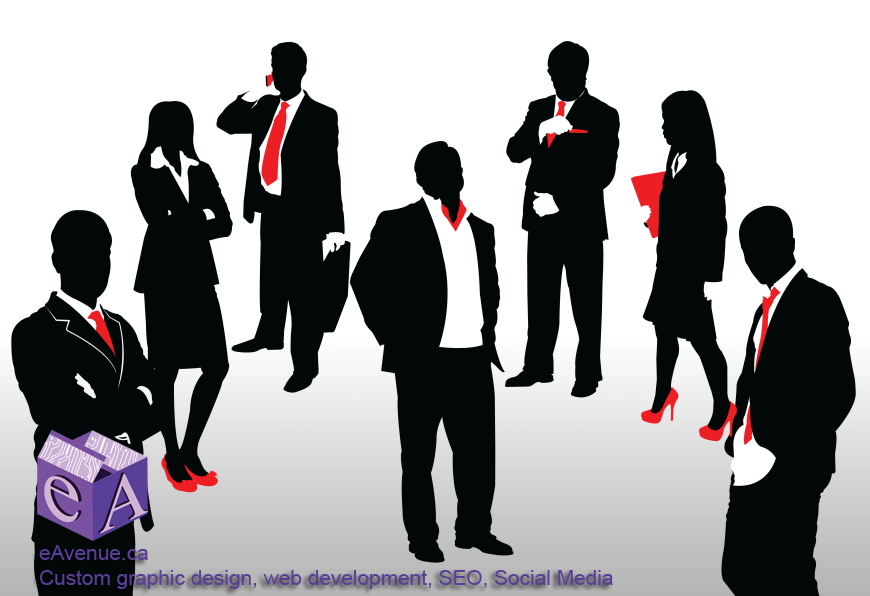 วิชาธุรกิจศิลปะ
โดย อ. พอหทัย ซุ่นสั้น
ความรู้พื้นฐานทางธุรกิจ
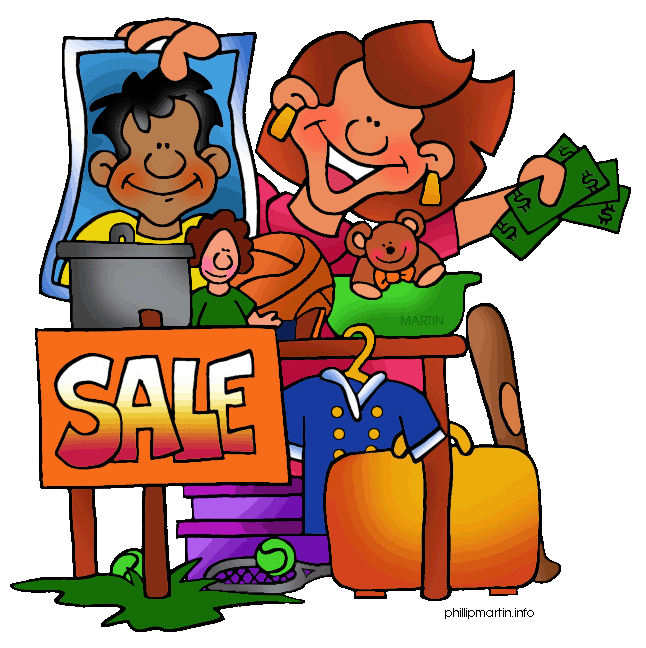 ธุรกิจ (Business) 
	หมายถึง กิจกรรมต่าง ๆ ที่ก่อให้เกิดการผลิตสินค้าและบริการโดยมีการซื้อขายแลกเปลี่ยนกัน และมีวัตถุประสงค์เพื่อต้องการประโยชน์หรือกำไรจากการกระทำกิจกรรมนั้นๆ

	กิจกรรมที่ก่อให้เกิดกำไร  โดยการตอบสนองความต้องการด้านสินค้าและบริการของผู้บริโภคโดยจัดหาสิ่งจำเป็นให้กับสังคม
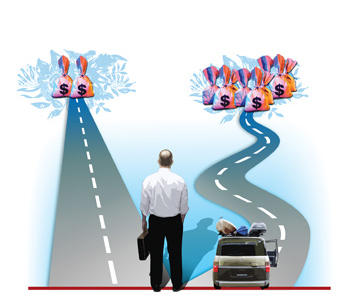 ความสำคัญของธุรกิจ
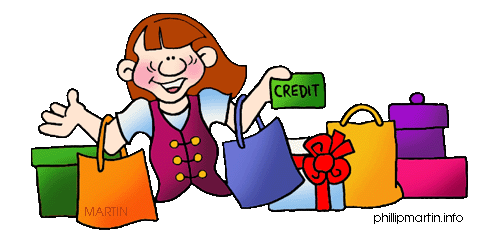 มนุษย์ทุกคนมีความต้องการที่เหมือนกันอยู่ 2 ประเภทใหญ่ ๆ คือ ประเภทแรกเป็นความต้องการที่จำเป็นขั้นพื้นฐานต่อการดำรงชีวิต (Needs) ได้แก่ปัจจัย 4 คือ อาหารเครื่องนุ่งห่ม ที่อยู่อาศัย และยารักษาโรค ส่วนความต้องการอีกประเภทหนึ่งนั้นเป็นสิ่งที่มนุษย์อยากมี (Wants) แต่ถ้าไม่มีสิ่งเหล่านี้ มนุษย์ก็ยังสามารถดำรงชีวิตอยู่ได้ ตัวอย่างเช่น รถยนต์ โทรทัศน์ เครื่องปรับอากาศ เป็นต้น ดังนั้นธุรกิจจึงมีความสำคัญต่อการดำเนินชีวิตของมนุษย์ เพราะธุรกิจเป็นแหล่งผลิตสินค้าและบริการ เพื่อสนองความต้องการของมนุษย์ทั้ง 2 ประเภทดังที่กล่าวมาแล้ว
ประโยชน์ของธุรกิจ
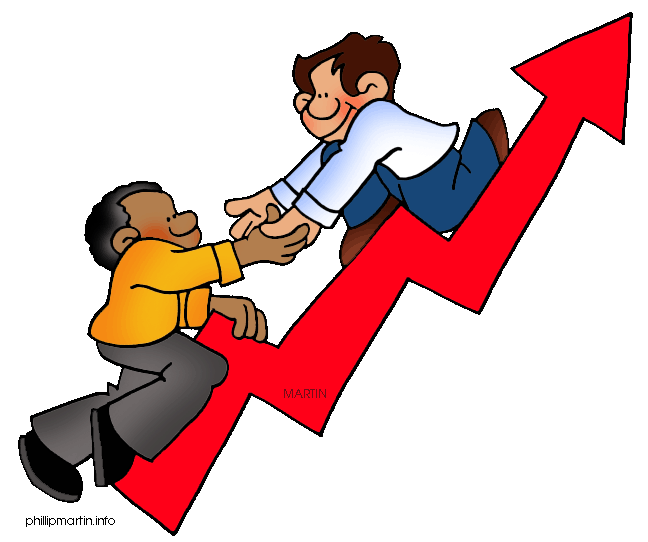 1.  ธุรกิจผลิตสินค้าและบริการเพื่อสนองความต้องการของมนุษย์ในสังคม          เนื่องจากความต้องการของคนเราแตกต่างกัน และมีความต้องการไม่มีที่สิ้นสุด โดยความต้องการของคนเราจะเพิ่มขึ้นตลอดเวลา เพื่อสร้างความพึงพอใจและความสะดวกสบายแก่ตนเอง ธุรกิจจึงมีหน้าที่ในการจัดหาสิ่งต่าง ๆ มาบริการสนองความต้องการดังกล่าว
2.  ธุรกิจช่วยกระจายสินค้าจากผู้ผลิดไปสู่ผู้บริโภค          เมื่อธุรกิจประเภทผู้ผลิตสินค้า เช่น โรงงานอุตสาหกรรมผลิตสินค้าออกมาแล้ว การที่สินค้าจะกระจายไปสู่ผู้บริโภคได้นั้นจำเป็นต้องอาศัยธุรกิจประเภทอื่นช่วยกระจายสินค้าไปสู่ผู้บริโภค เป็นต้นว่าธุรกิจการขนส่ง ทั้งทางบก ทางน้ำ ทางอากาศ พ่อค้าคนกลาง การประชาสัมพันธ์ การบริการด้านการเงินของธนาคาร การสื่อสาร ฯลฯ
3.  ธุรกิจเป็นแหล่งตลาดแรงงาน          ในการดำเนินการธุรกิจมีความจำเป็นต้องใช้แรงงาน เพื่อทำการผลิตสินค้าหรือบริการ ดังนั้นการดำเนินธุรกิจจึงทำให้คนมีงานทำ สามารถหารายได้เพื่อเลี้ยงตัวเองและครอบครัวได้ ทำให้ชีวิตความเป็นอยู่ของคนในสังคมดีขึ้น นอกจากนั้นการที่ธุรกิจกระจายไปอยู่ตามส่วนต่าง ๆ ของประเทศ ก็เป็นการกระจายรายได้และตลาดแรงงานไปสู่ท้องถิ่นอีกด้วย
4.  ธุรกิจเป็นแหล่งเพิ่มรายได้ให้แก่รัฐบาล          เมื่อการดำเนินธุรกิจมีผลกำไร ผู้ประกอบธุรกิจมีหน้าที่เสียภาษีให้รัฐบาลตามที่กฎหมายกำหนด ทำรายได้ของรัฐเพิ่มขึ้นและรายได้ดังกล่าวรัฐบาลนำไปใช้ในการพัฒนาประเทศ ได้แก่ การสร้างโรงพยาบาล สร้างถนน สร้างโรงเรียน ซึ่งสิ่งเหล่านี้เป็นการสร้างคุณภาพชีวิต ให้เกิดแก่ประชาชน
5.  ธุรกิจช่วยพัฒนาเศรษฐกิจของประเทศ          
	ในการผลิตสินค้าและบริการของธุรกิจในระยะแรก ๆ ก็เพื่อสนองความต้องการของประชาชนในท้องถิ่น จังหวัดและประเทศ แต่เมื่อธุรกิจขยายตัวเติบโตขึ้นสามารถผลิตสินค้าและบริการได้มาก จนเกิดความต้องการของคนในประเทศ จึงต้องส่งสินค้าออกไปจำหน่ายยังต่างประเทศ ทำให้รายได้เข้าสู่ประเทศ เป็นการพัฒนาเศรษฐกิจของประเทศได้อีกทางหนึ่ง
วัตถุประสงค์ของธุรกิจ
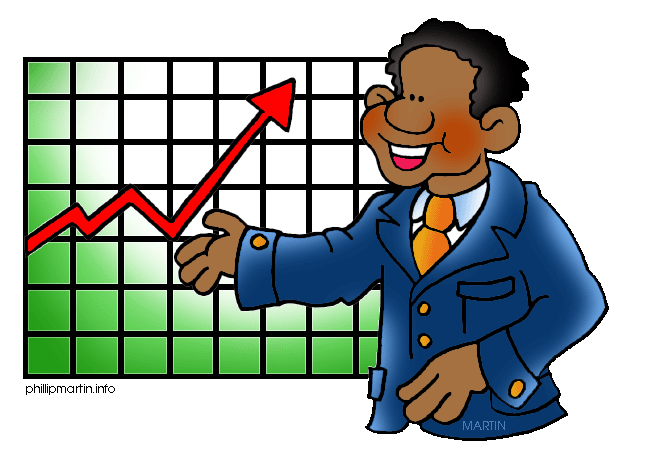 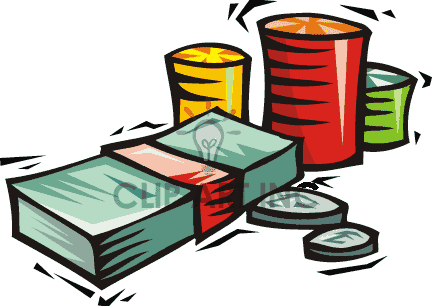 การประกอบธุรกิจต่าง ๆ ไม่ว่าจะเป็นธุรกิจประเภทใดก็ตาม สิ่งที่ผู้ประกอบธุรกิจต้องการ คือ กำไร แต่นอกเหนือจากกำไรแล้ว ยังมีสิ่งอื่นอีกที่ธุรกิจจะต้องคำนึงถึงเช่น ความรับผิดชอบต่อผู้บริโภค ความรับผิดชอบต่อสังคม ความรับผิดชอบต่อลูกจ้างพนักงาน ฯลฯ        
วัตถุประสงค์ของธุรกิจ (Business Goals)
เพื่อความมั่นคงของกิจการ           
เพื่อความเจริญเติบโตของธุรกิจ           
เพื่อผลประโยชน์หรือกำไร 
เพื่อความรับผิดชอบต่อสังคม
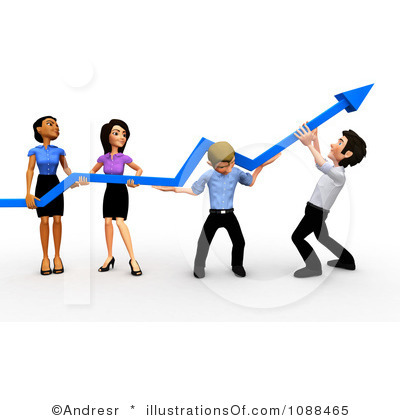 ประเภทของธุรกิจ
การแบ่งประเภทของธุรกิจตามลักษณะของกิจกรรมที่ธุรกิจกระทำ แบ่งออกได้ ดังนี้          
1.  ธุรกิจการเกษตร (Agriculture          
2.  ธุรกิจอุตสาหกรรม (Manufacturing) 
แบ่งเป็น  2 ลักษณะ ดังนี้               
2.1  อุตสาหกรรมในครัวเรือน                
2.2  อุตสาหกรรมโรงงาน           
3.  ธุรกิจเหมืองแร่ (Mineral)  
4.  ธุรกิจการพาณิชย์ (Commercial)           
5. ธุรกิจการก่อสร้าง (Construction)  
6. ธุรกิจการเงิน (Finance)  
7.  ธุรกิจให้บริการ (Service) 
8.  ธุรกิจอื่น ๆ